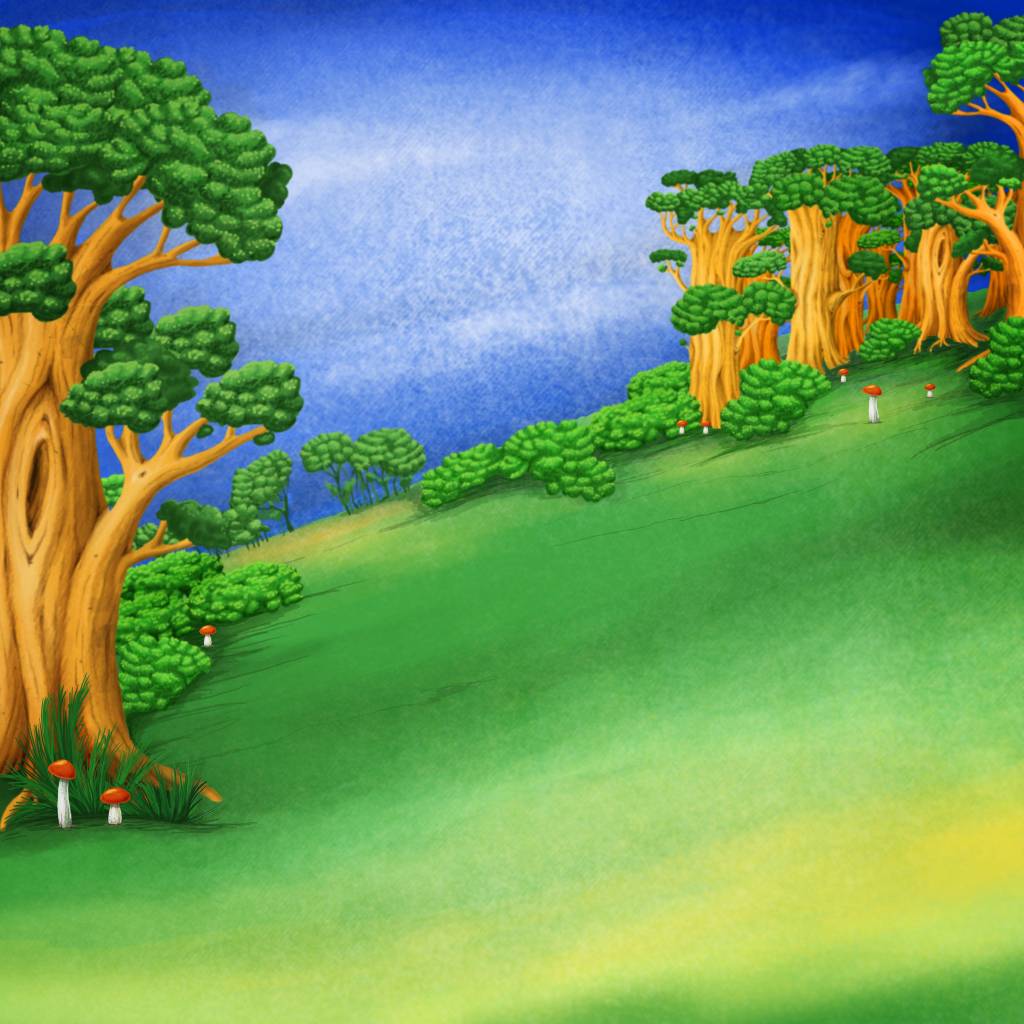 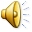 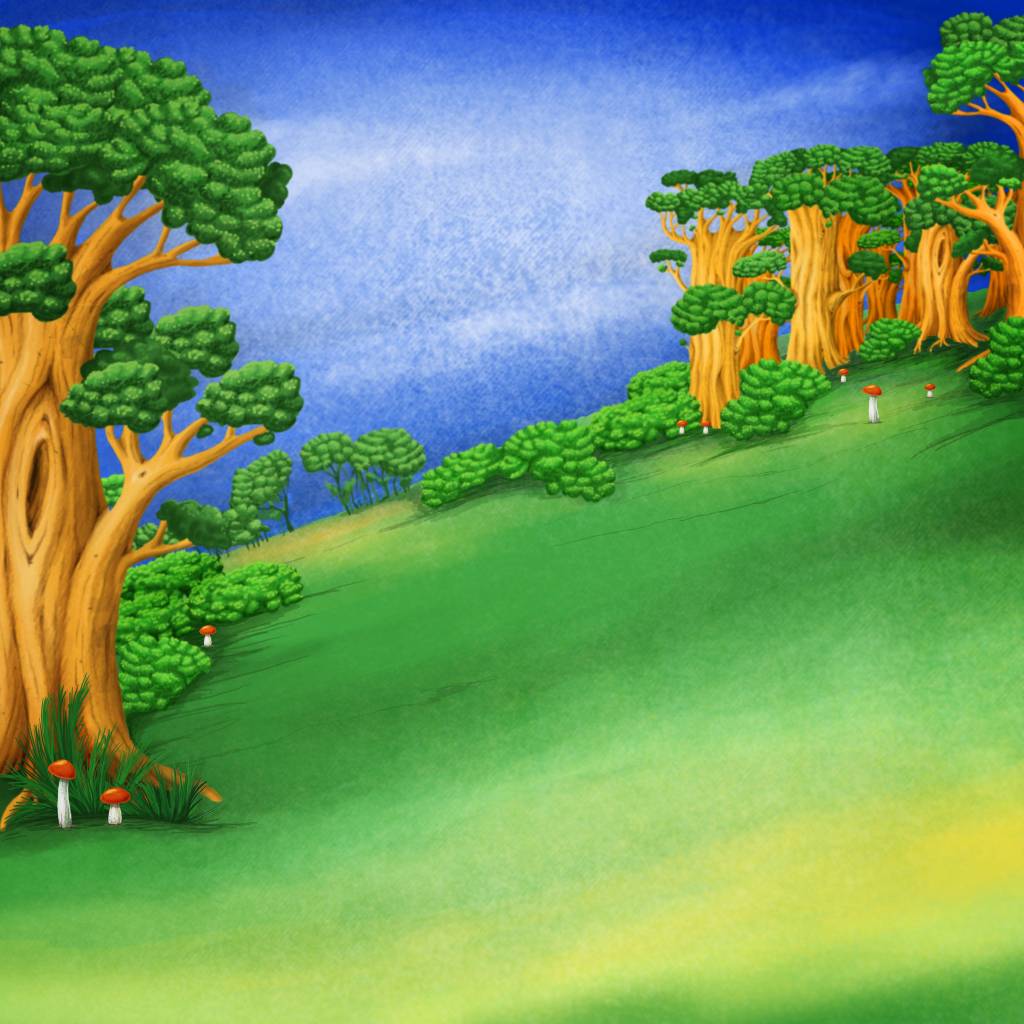 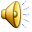 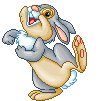 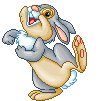 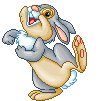 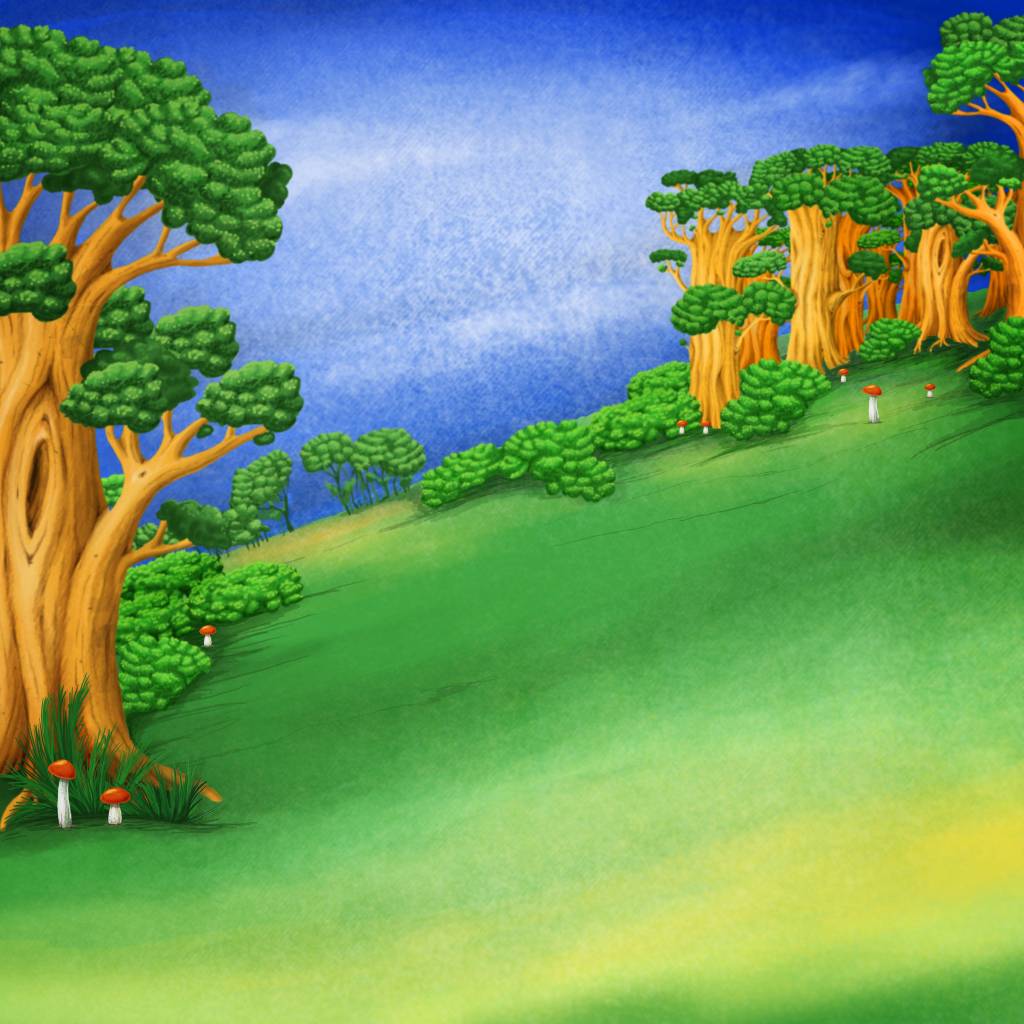 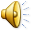 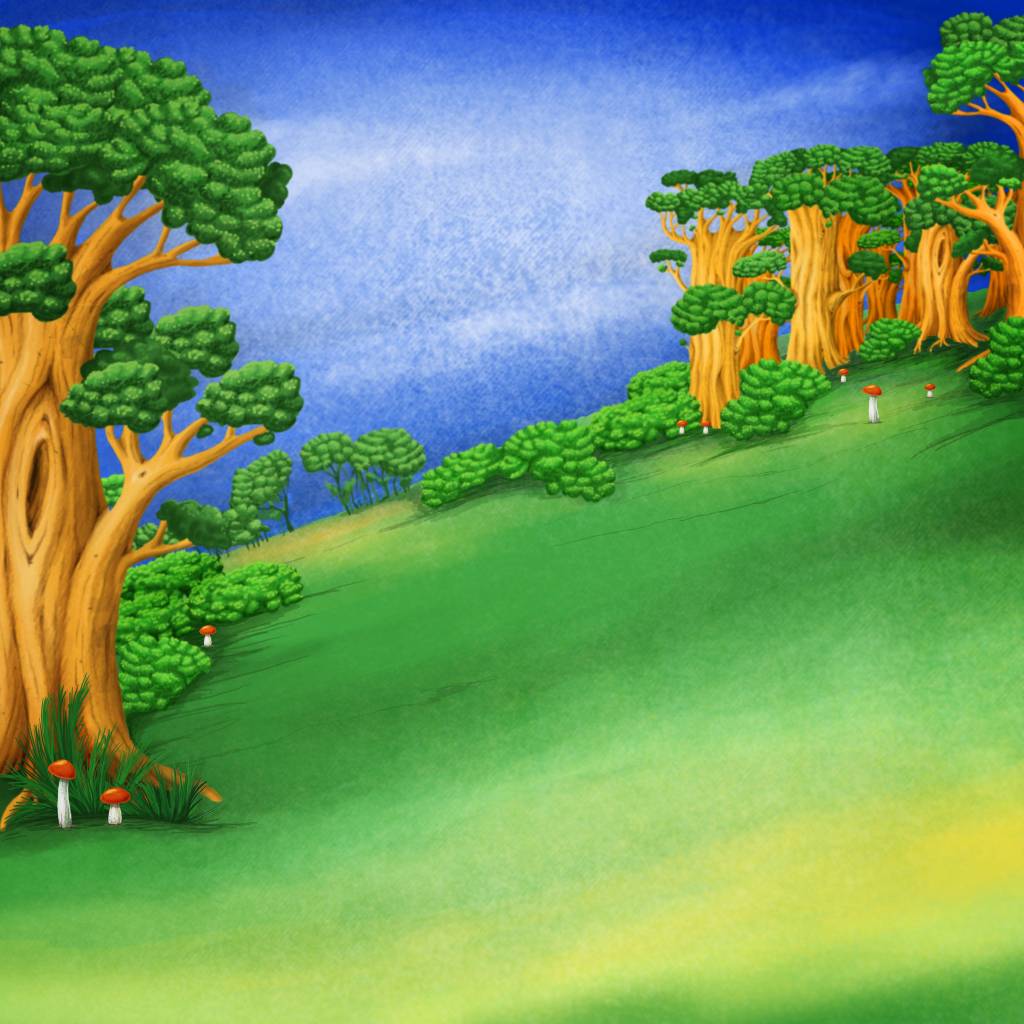 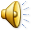 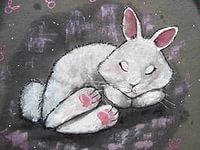 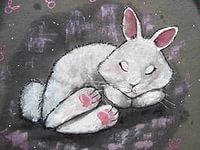 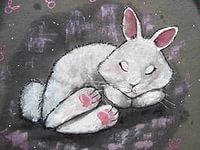 Выполнила Морозова Н.С.
МБДОУ ДС ОВ №7 пгт Ильский